Advanced Health Network IPA (AHN) & Recovery Health Solutions IPA (RHS)
Behavioral Health Care Collaboratives (BHCC) – Lessons Learned - Preparing for Value Based Payments (VBP)
September 23, 2019
Alcoholism and Substance Abuse Providers of New York State (ASAP) Conference
AHN/RHS Confidential - Internal Use Only
Advanced Health Network (AHN) & Recovery Health Solutions (RHS)
BUILDING TRUST
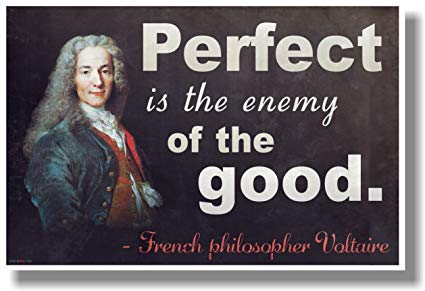 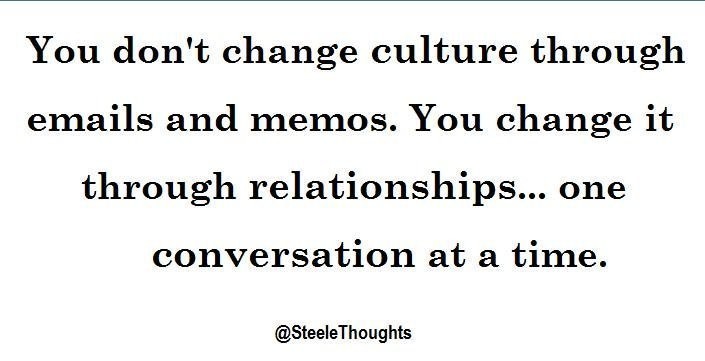 DELIVERING RESULTS
AHN/RHS Confidential - Internal Use Only